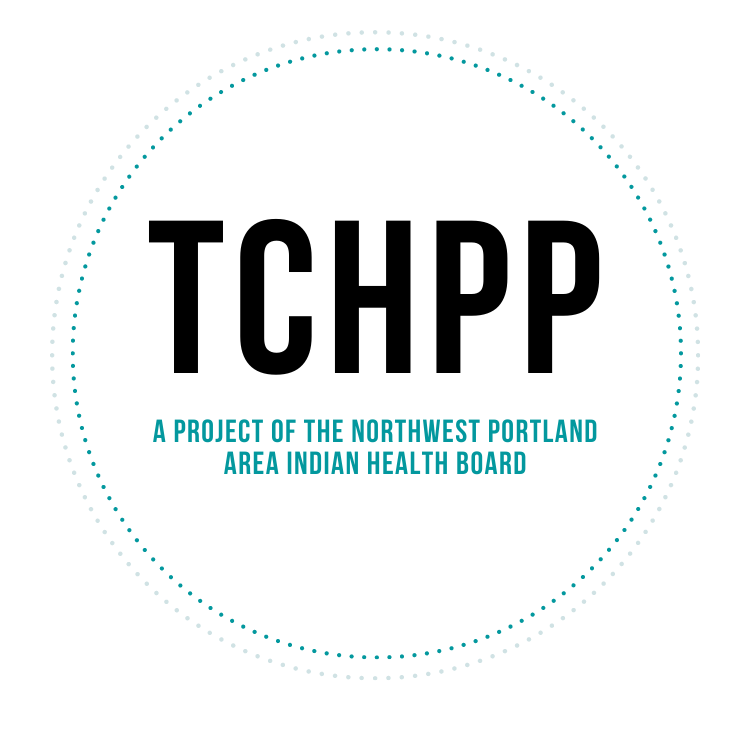 Tribal Community Health Provider  Project (TCHPP)
April 13th, 2021
Oregon, Washington, Idaho Tribes
Tribal Community Health Provider Project (TCHPP) Team
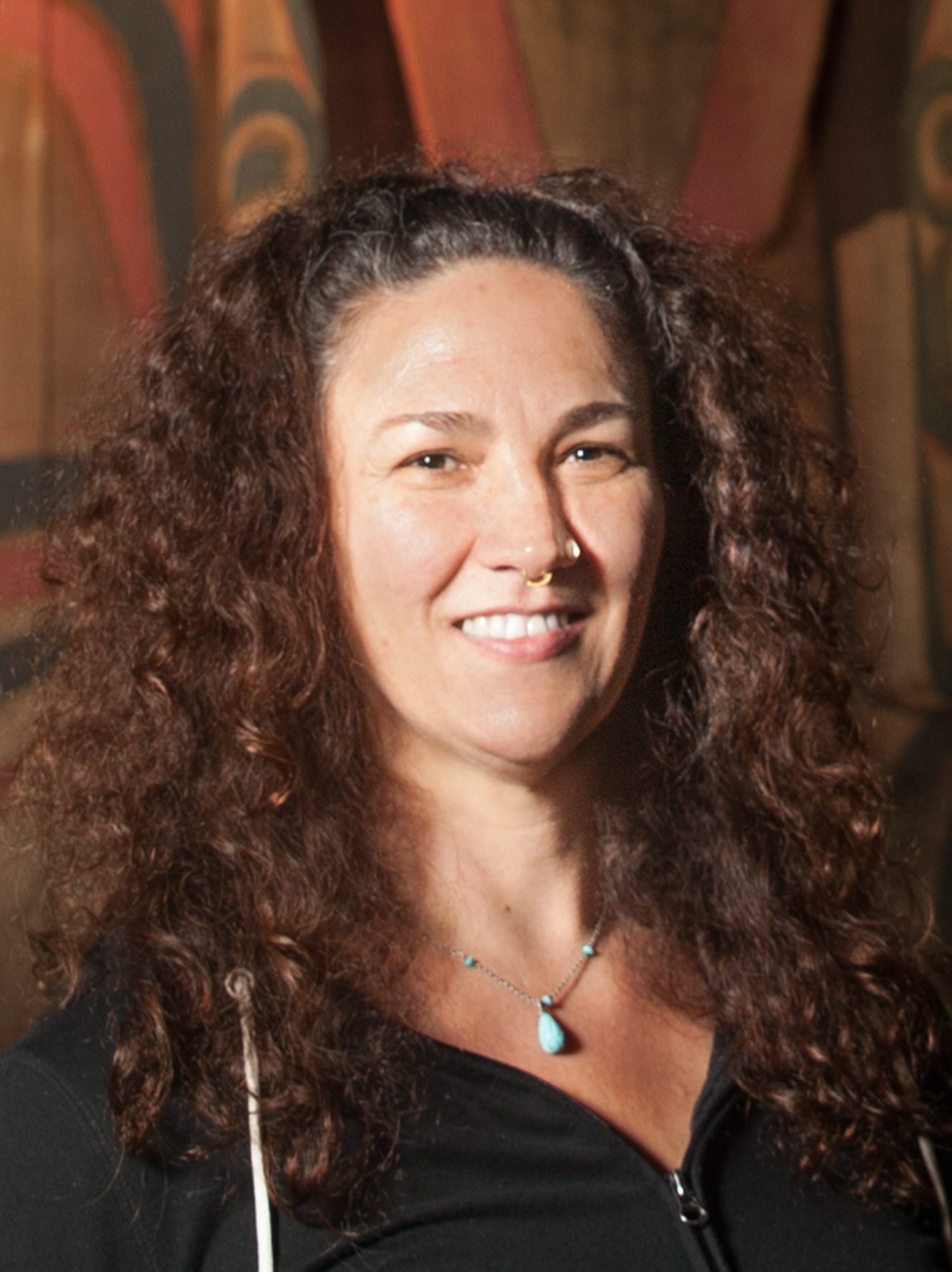 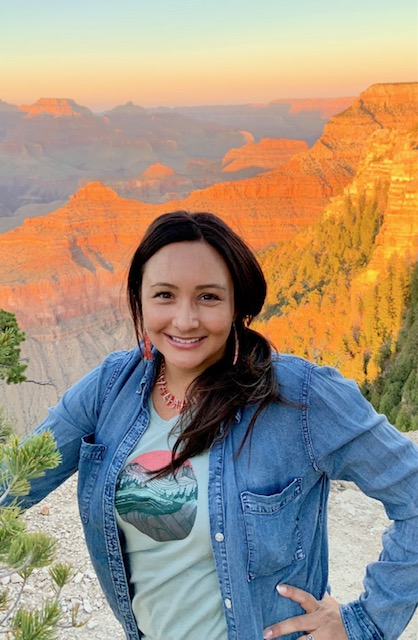 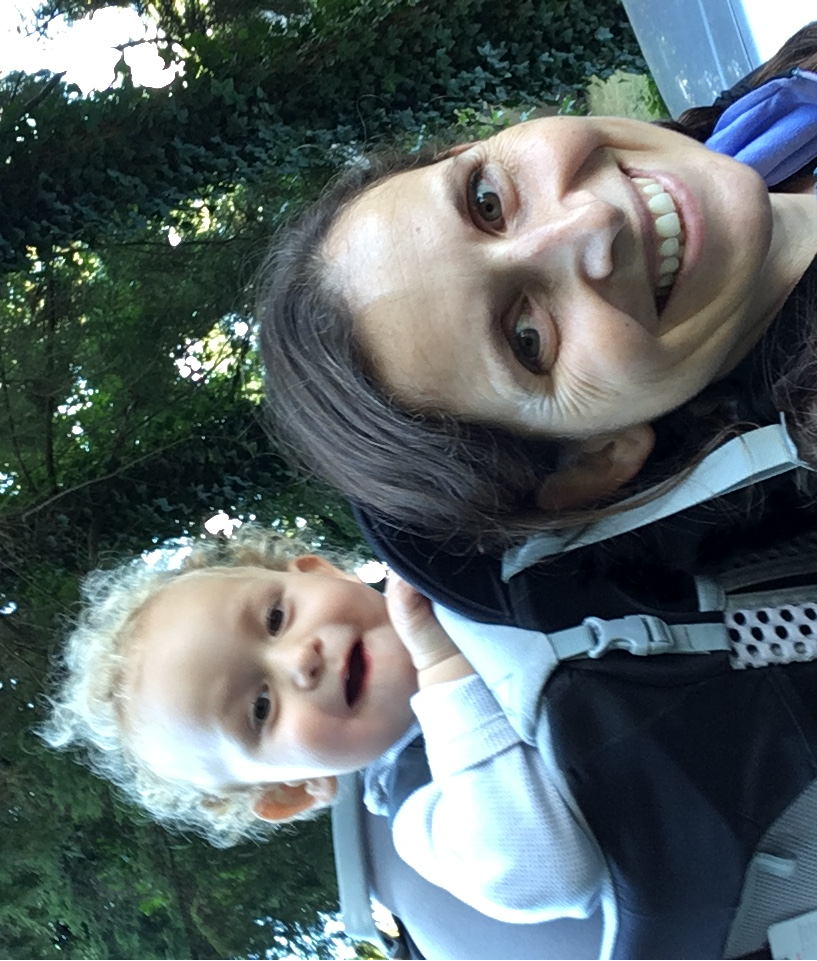 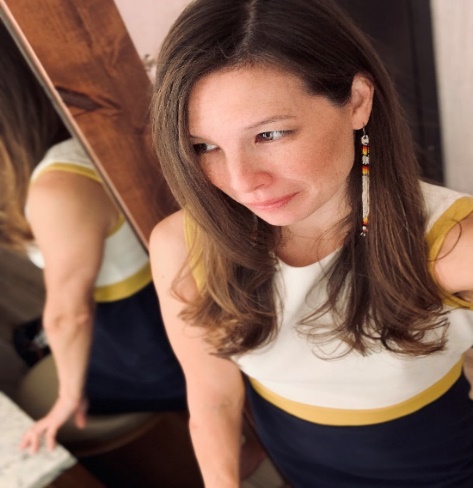 Miranda Davis
Danica Brown
Carrie Sampson-Samuels
Christina Peters
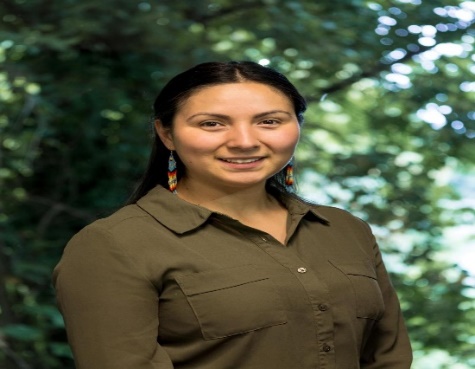 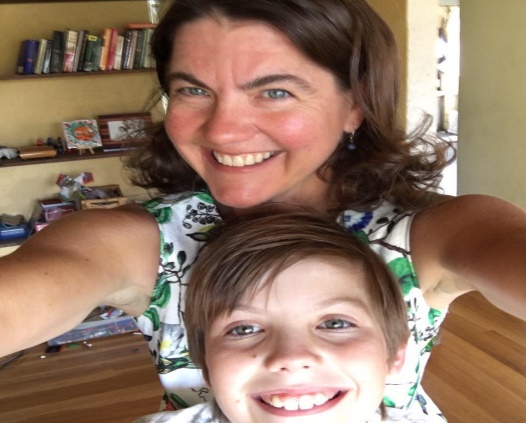 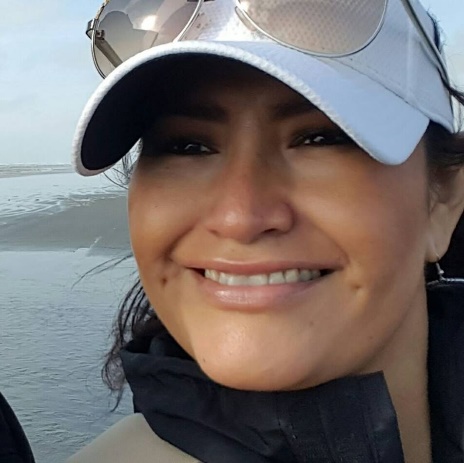 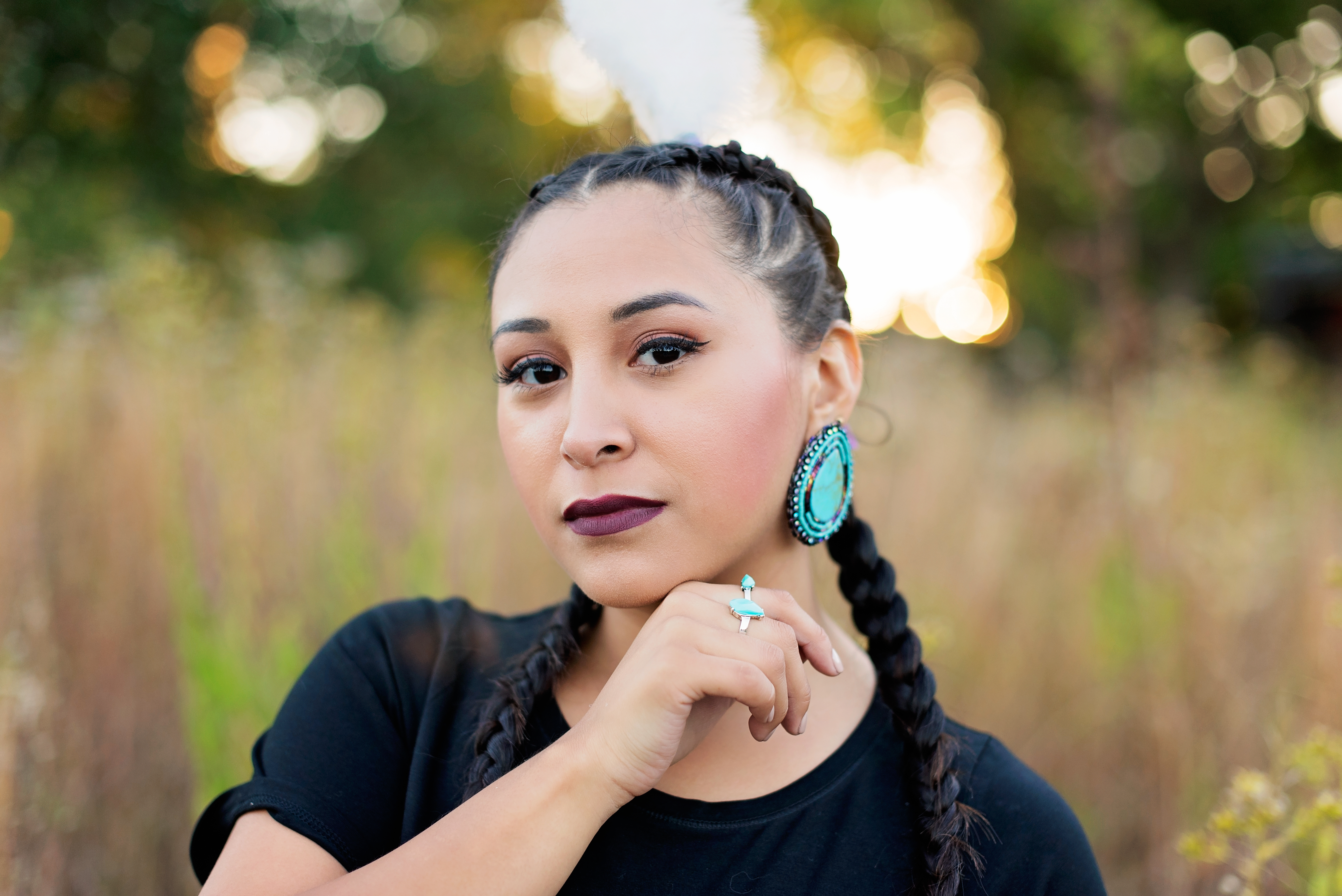 Katie Hunsberger
Tanya Firemoon
Pam Johnson
Dove Spector
[Speaker Notes: Christina is our TCHPP Director
Miranda is the NDTI Director
Miranda and Sue directly report to Christina.
Pam is the NDTI project manager. Dove is the NDTI project specialist and Tanya is the TCHP project specialist.]
Objectives
Provide an overview of the Tribal Community Health Provider Project (TCHPP) 
Introduce the Community Health Aide Program (CHAP)
Describe BHA Scope of Work 
Across the continuum of care
Describe key elements of BHA program 
Context
Education Pathways
[Speaker Notes: Carrie/Tanya]
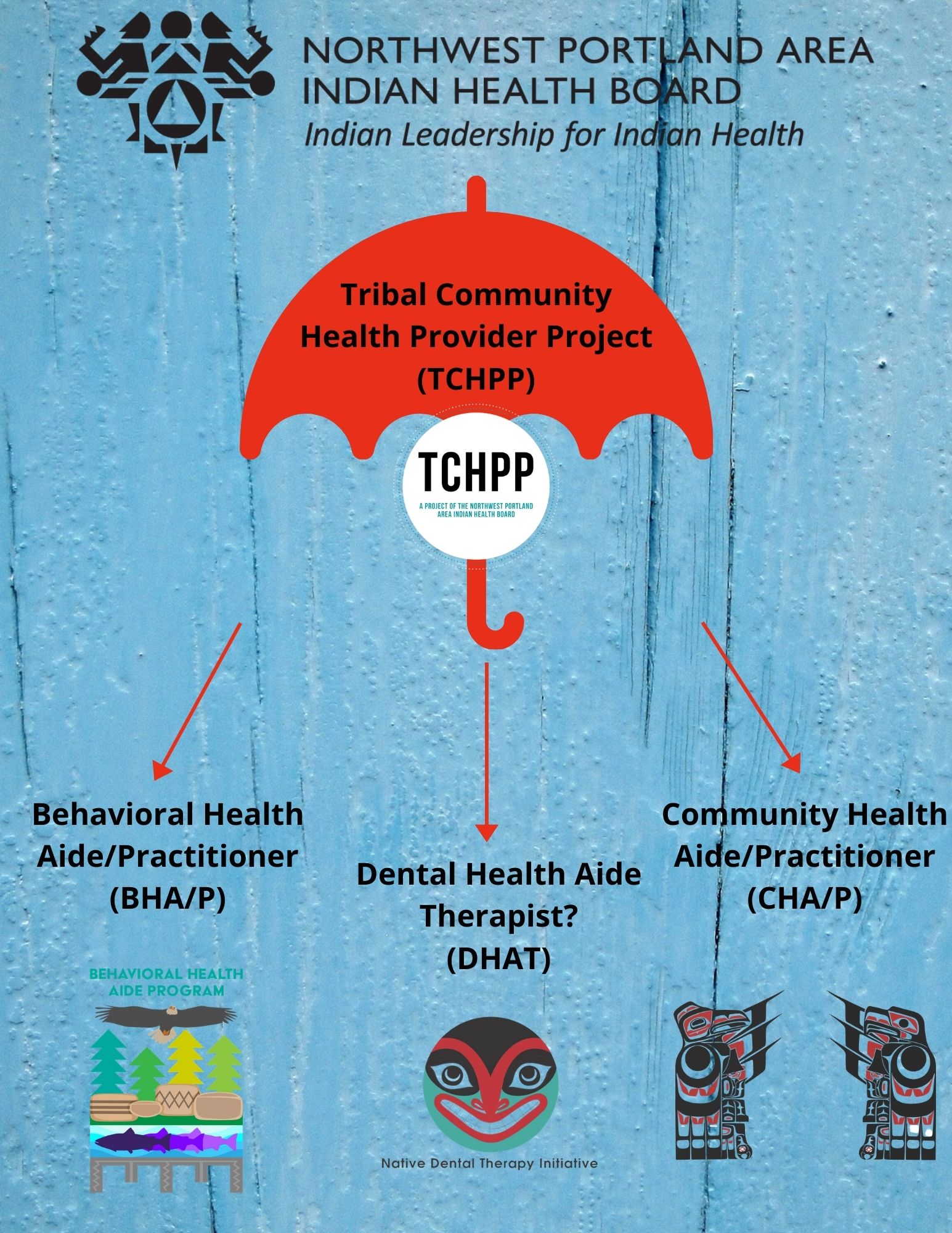 [Speaker Notes: Carrie]
What is the Tribal Community Health Provider Project?
Community Health Aide/Practitioners (CHA/Ps)
Dental Health Aide (DHA)
Behavioral Health Aide (BHA)
CHA/Ps work with guidelines of the Alaska Community Health Aide/Practitioner Manual (CHAM) to assess and provide emergent, acute and chronic care to residents and their respective rural communities.
DHAs are primary oral health care professionals that can provide clinical dental treatment, patient education and preventative services.
BHAs are counselor’s, health educators, and advocates. BHAs help address individual and community-based health needs such as alcohol, drug and tobacco abuse and mental health. BHAs use a combination of Western and traditional-based practices to provide care.
[Speaker Notes: Carrie]
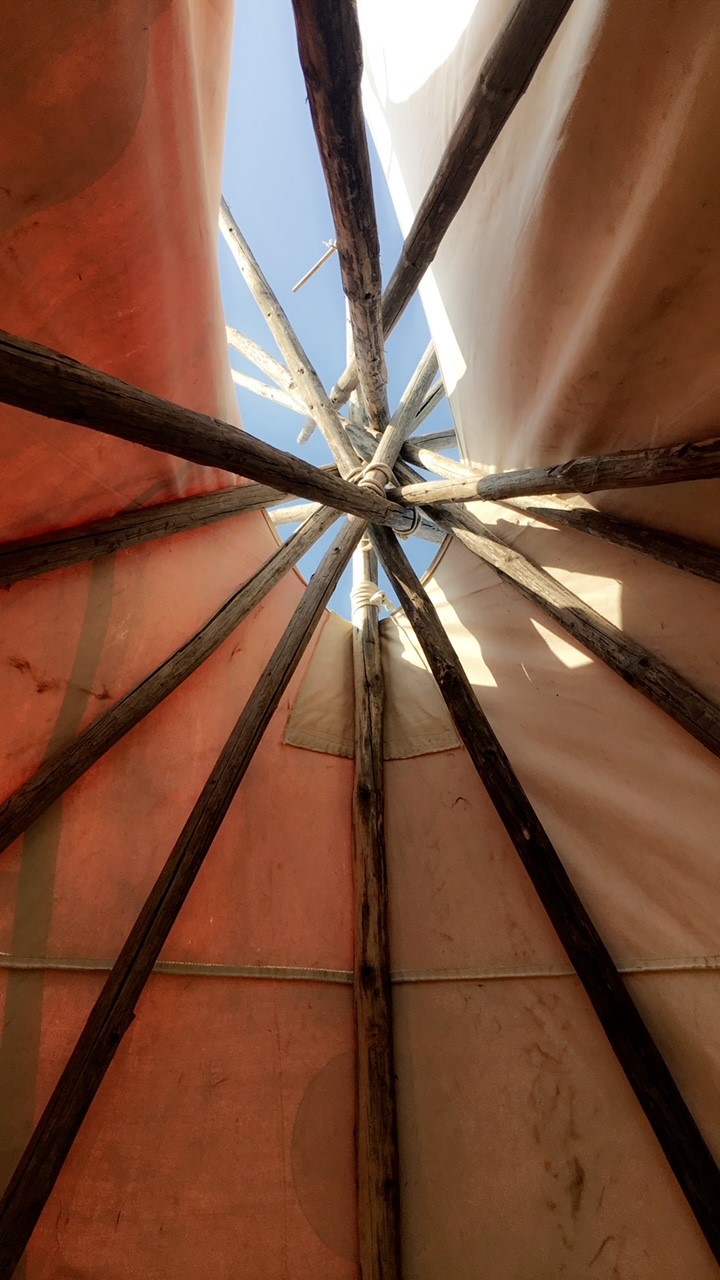 Why CHAP Matters
Proven history of safe, quality care in Alaska for over 50 years
Uniquely developed for Alaskans by Alaskan and the same is true for Northwest Tribes
Tribes can tailor their programs to their needs
Increases AI/AN Providers 
Decreases travel for routine or non-emergency care
Increases AI/AN local workforce
Home grown, culturally knowledgeable and respected providers
Competency based, skilled providers who increase access to care
Extend the reach of services into hard to access areas
Creates wrap around care and referral services for Tribes
Increases the number of AI/AN providers
Creates a career path for AI/AN providers
6
[Speaker Notes: Carrie
This work is important especially in light of COVID-19. Increased access to behavioral health services is critical for our tribes. Our needs assessment from 2018 indicated that our WA tribes need a minimum of two BHA each. Idaho tribes would benefit from much the same.]
CHAP Accomplishments in 2020
CHAP National Policy approved
Resolution and membership seating plan for Portland Area CHAP Certification Board (PACCB) approved
Federal funding for CHAP implementation secured 
10 Behavioral Health Aide (BHA) students from Washington and Oregon started training 
Partnerships with Northwest Indian College, Heritage University and Yellowhawk Tribal Health Center (Umatilla Tribe) to build BHA education programs in Oregon and Washington
HRSA grant secured to support Behavioral Health Aid education 
Development started on the BHA curriculum for NW tribes
PACCB Advisory Workgroup has been hard at work setting the foundation for our CHAP
BHA Advisory Workgroup has been meeting regularly to write the standards and procedures and provide guidance on the BHA education program
[Speaker Notes: Carrie]
What is the CHAP Certification Board?
CHAP National Certification Board (NCB)
CHAP Area Certification Boards (ACBs)
Outlines the minimum program standards for all CHAP provider types (outside of Alaska)
Chaired by the IHS Chief Medical Officer
Made up of representatives of the area certification boards
Include at least one federal representative appointed by the respective IHS Area Director
Establishes standards and procedures that detail board composition
[Speaker Notes: Upcoming activities:
Affirm 13-member implementation board
Affirm acting bylaws, Standards and Procedures 
Develop Academic Review Committees (ARCs)
Behavioral Health and Dental Health (BHARC and DHARC)
Conduct independent reviews of curriculum to ensure alignment with current AI/AN health needs]
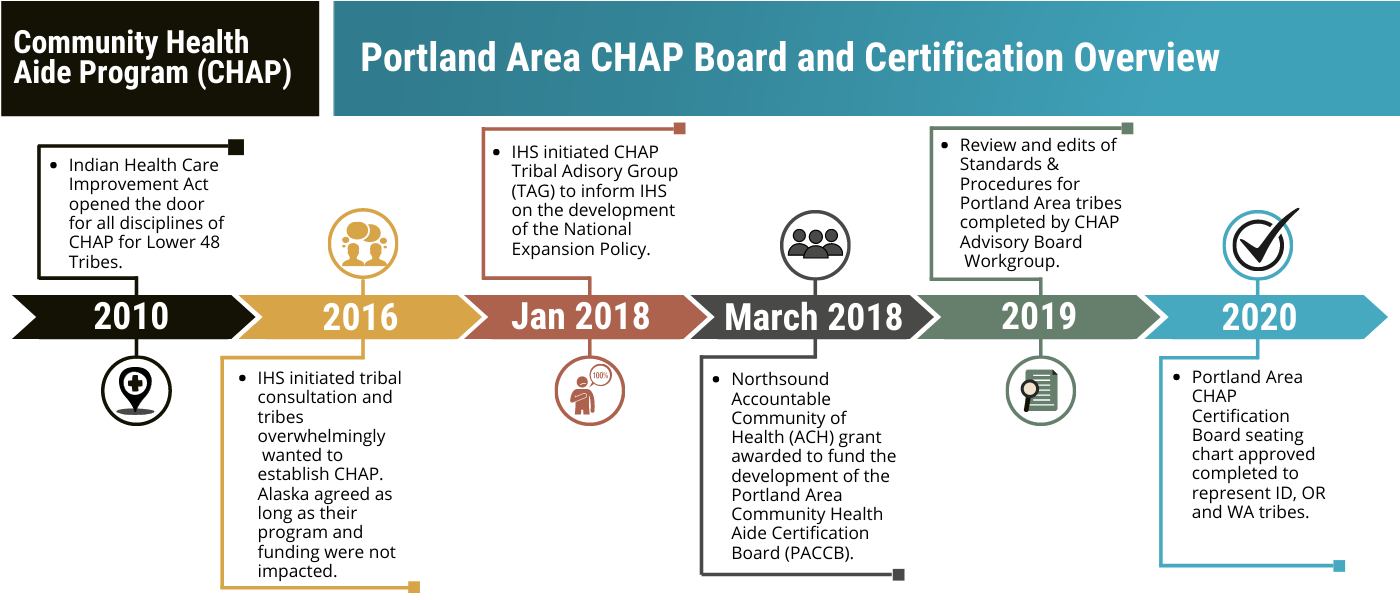 [Speaker Notes: Prior to 2010 – CHAP was unique to Alaska. The CHA and BHA model was created in Alaska. The DHAT program is a successful model created in 1918 is New Zealand.
2010 – IHCIA supporting CHAP expansion outside of Alaska.
2016 - As a result of Tribal Consultation in 2016, where Tribes overwhelmingly supported CHAP expansion outside of Alaska, IHS began putting in motion the necessary step to implement CHAP. 
2018 - CHAP Tribal Advisory Workgroup (TAG) IHS Circular 18-01 was formed.
 2019 - The CHAP TAG in partnership with IHS released a draft interim National Policy on CHAP for Tribal Consultation
           This policy development included Tribal and IHS representation
            We await the final approvals of the policy for CHAP expansion
            The CHAP TAG does not support eliminating or defunding the CHR program
            Review and edits of the S & Ps for DTs practice
                        
2020 – S & Ps review for BHAs with inclusion of MAT for OUD and NW tribal traditional edits
           Recommendations for seating the CHAP Board finalized]
CHAP Goals in 2021
Advocate for federal infrastructure to support Area CHAP programs
Seat the Portland Area CHAP Certification Board (PACCB) and conduct the first meeting
Increase federal re-occurring funding for CHAP, area certification board and education programs 
Dental Health Aide Review Committee (DHARC) and Behavioral Health Aide Review Committee (BHARC) approval by NPAIHB and Portland Area IHS Director
Design Behavioral Health Aide (BHA) Curriculum and ensure an independent, degree granting BHA education program
Establish Medicaid reimbursement with respective states
Continue working with tribes to stand up education programs and recruit students for existing programs
Identify and establish relationships with education institutions for potential CHAP training sites
Start to lay foundation for Community Health Aides
[Speaker Notes: Carrie]
BHA Education Program
Danica Brown: Behavioral Health Director 
Katie Hunsberger: BHA Student Support Coordinator
Behavioral Health in the Lower 48 Tribes
Domestic violence 
Unintentional Injury 
Suicide
Substance misuse 
 Binge drinking 
 Alcohol abuse mortality 
Adverse childhood events
 Historical trauma
Behavioral Health Aides/Practitioners
More about BHA/Ps
They are culturally informed, community and/or residential based, behavioral services Tribal Health Providers (THP). 
Educated in traditional healing/spiritual healing as mentored by tribal respected practitioners providing holistic care for their community.
Treatment includes screening, case management, community education, substance abuse assessment and treatment, rehabilitative services, and quality assurance for case reviews. 
Connects mental health and SUD services.
[Speaker Notes: Katie]
Behavioral Health Aide Program
Standards and Procedures 
Employed by a tribe or tribal organization 
Clinicial supervision (Master's level)
2 levels 
BHA-1, BHA-2
Certification requirements
Training
Coursework
Practicum
# of work hours
Current BHAs Serving Their Communities
9 current BHAs through ANTHC BHA Training Certification
Jenece Howe // BHA 3
Sasha Corpuz // BHA 2 
Ken Hamilton // BHA 2
Adreanne Hamilton // BHA 1
Andrea Batin // BHA 1
Venissa Williams // BHA 1
Shaniya Shipman // BHA 1

2 current BHA 2 through Ilisagvik College 
Amy Redner // Lower Elwha Klallam Tribe // Graduates June 2021
Philysia Deleon // Swinomish Indian Tribe // Graduates June 2021
[Speaker Notes: Katie]
Enrollment and Application
Heritage University and Northwest Indian College
Application Requirements
There are three pathways a student can pursue 
Chemical Dependency degree at Northwest Indian College
Social Work degree at Heritage University 
Certification in Behavioral Health (SUD)
Currently working for a Tribal Health Organization (THO)
High school diploma/GED
Clinical Supervisor reference
Resume/Cover Letter
3 short response narratives
[Speaker Notes: We work with the students to help them define a clear route/pathway for them to pursue. This is through conversation with the BHA student Support Coordinator, BHARC, and Dr. Brown.]
Recruitment
We will be introducing our first cohort this Fall of 2021! Courses are projected to start early 2022. We are seeking 6-12 students, which can range from BHA-1 and BHA-2.
[Speaker Notes: https://form.jotform.com/203145816156150]
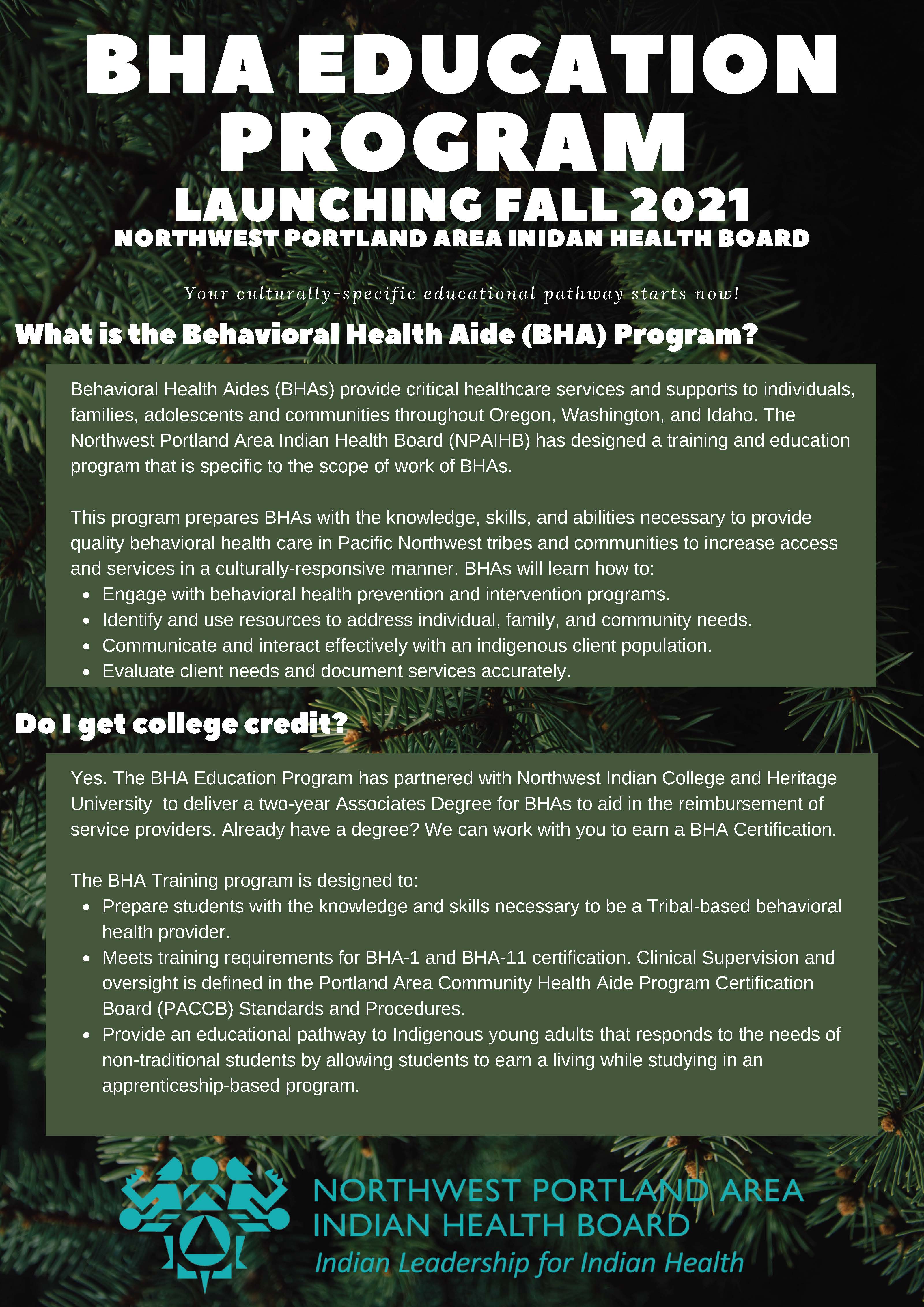 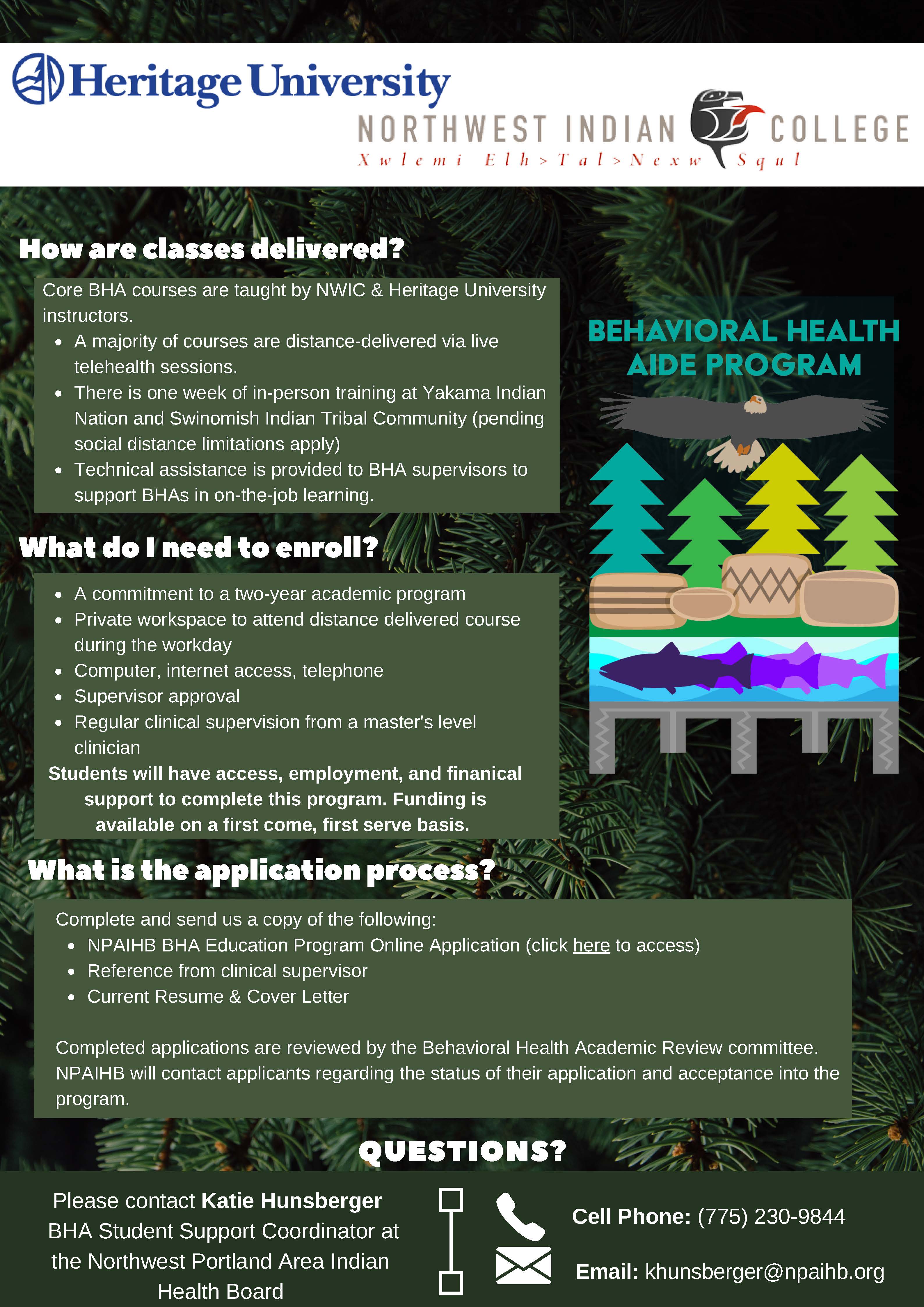 [Speaker Notes: *Insert flyer]
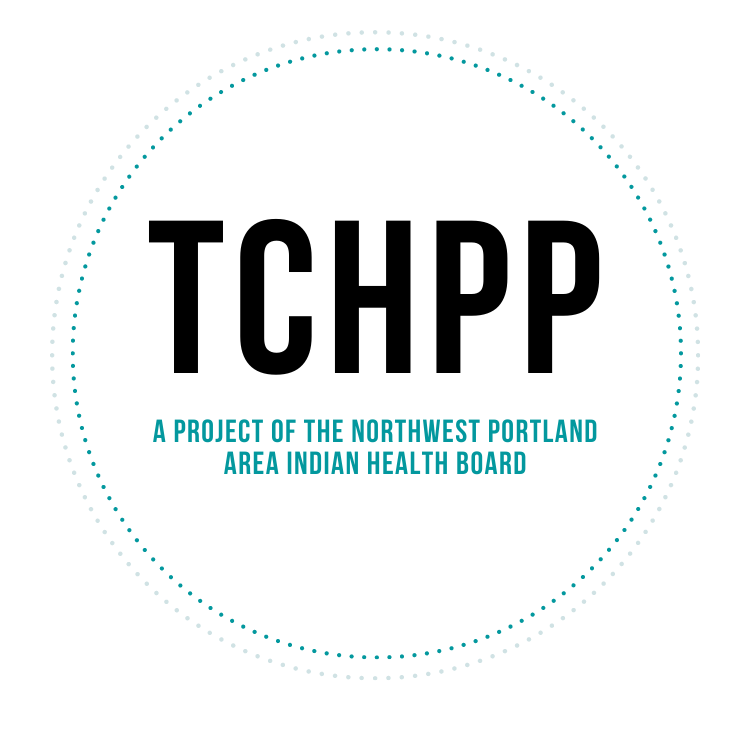 TCHPP Website
To learn more about the Tribal Community Health Provider Project, visit www.TCHPP.org. Here you can learn more about the team, the Providers, policy work, and the BHA Education Program.
[Speaker Notes: Katie 
https://chrysalis-clarinet-c3js.squarespace.com/config/settings]
Electronic Behavioral Health Aide Manual (eBHAM)
The BHAM provides fundamental information and best practices for addressing many of the issues and concerns identified during client care visits. It is also intended as a guide for other providers who work with BHA/Ps; it will help providers to reinforce BHA/P training, reduce errors and confusion, and enhance BHA/Ps’ confidence in service and treatment planning.
The BHAM was created exclusively for the ANTHC Behavioral Health Aide Program with input from Alaska Native BHA/Ps, clinical supervisors, and clinical and content experts throughout the state. The manual recommends culturally and clinically appropriate services for our Alaska Native people based on best practices tailored specifically for this Alaskan program.
The Pacific Northwest is tailoring the eBHAM to provide specific information to the lower 48 Tribes. We are currently working to make the eBHAM online.
[Speaker Notes: Danica]
General Orientation Course
28 contact hours
[Speaker Notes: Danica]
What is a Clinical Supervisor?
[Speaker Notes: Danica]
NW Elders and Knowledge Holders
[Speaker Notes: Tanya]
Join us at our next ECHO Learning Collaborative
June 8, 2021
Questions?
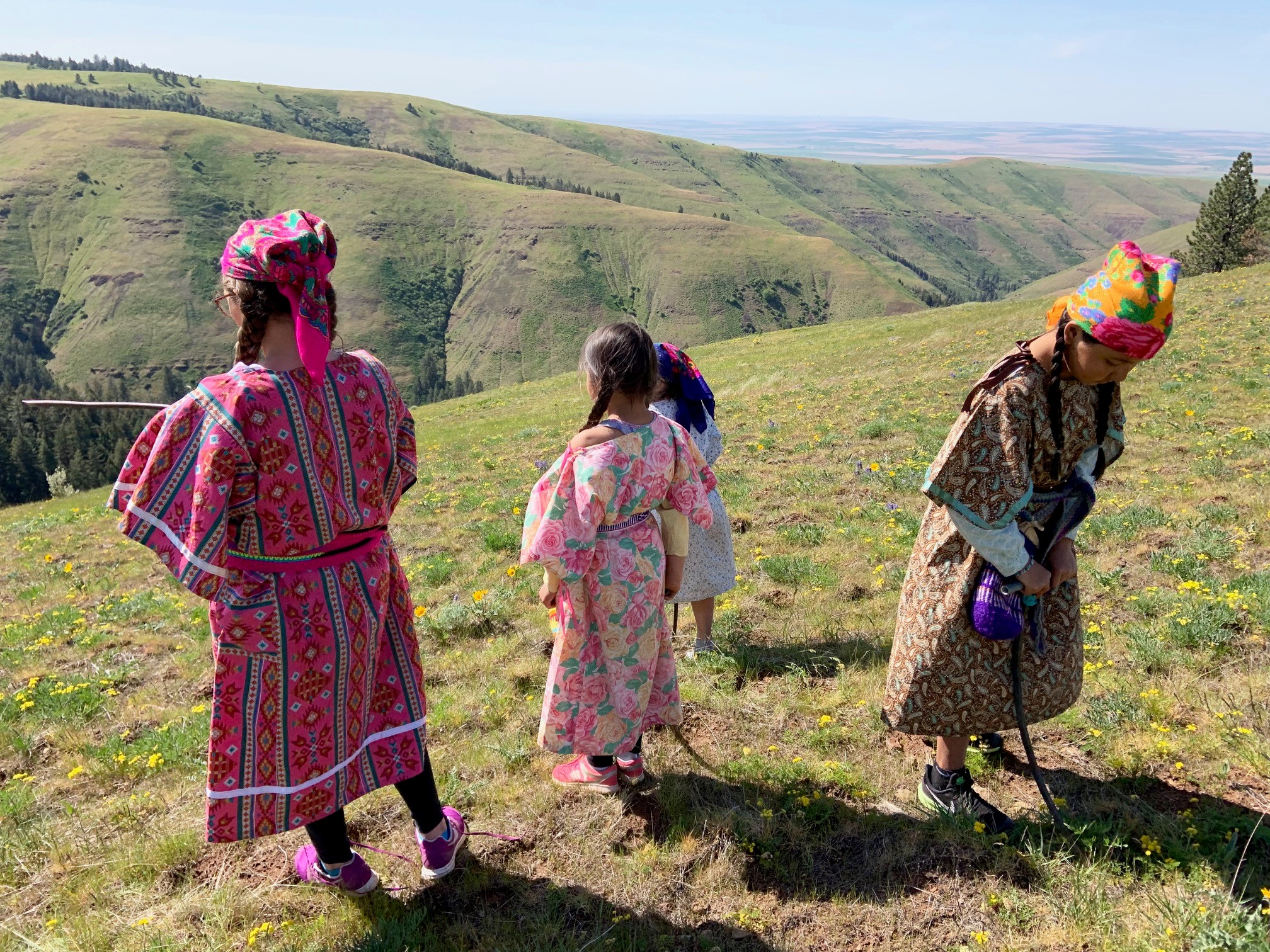 Christina Peters, Tribal Community Health Provider Project Director – cpeters@npaihb.org
Carrie Sampson-Samuels (Umatilla, Walla-Walla), Community Health Aide Program Project Director – csampsonsamuels@npaihb.org
Tanya Firemoon (Nakoda), Tribal Community Health Provider Project Specialist– tfiremoon@npaihb.org 
Katie Hunsberger (Yavapai), BHA Student Support Coordinator – khunsberger@npaihb.org. 
Danica Brown (Choctaw), Behavioral Health Director – dbrown@npaihb.org